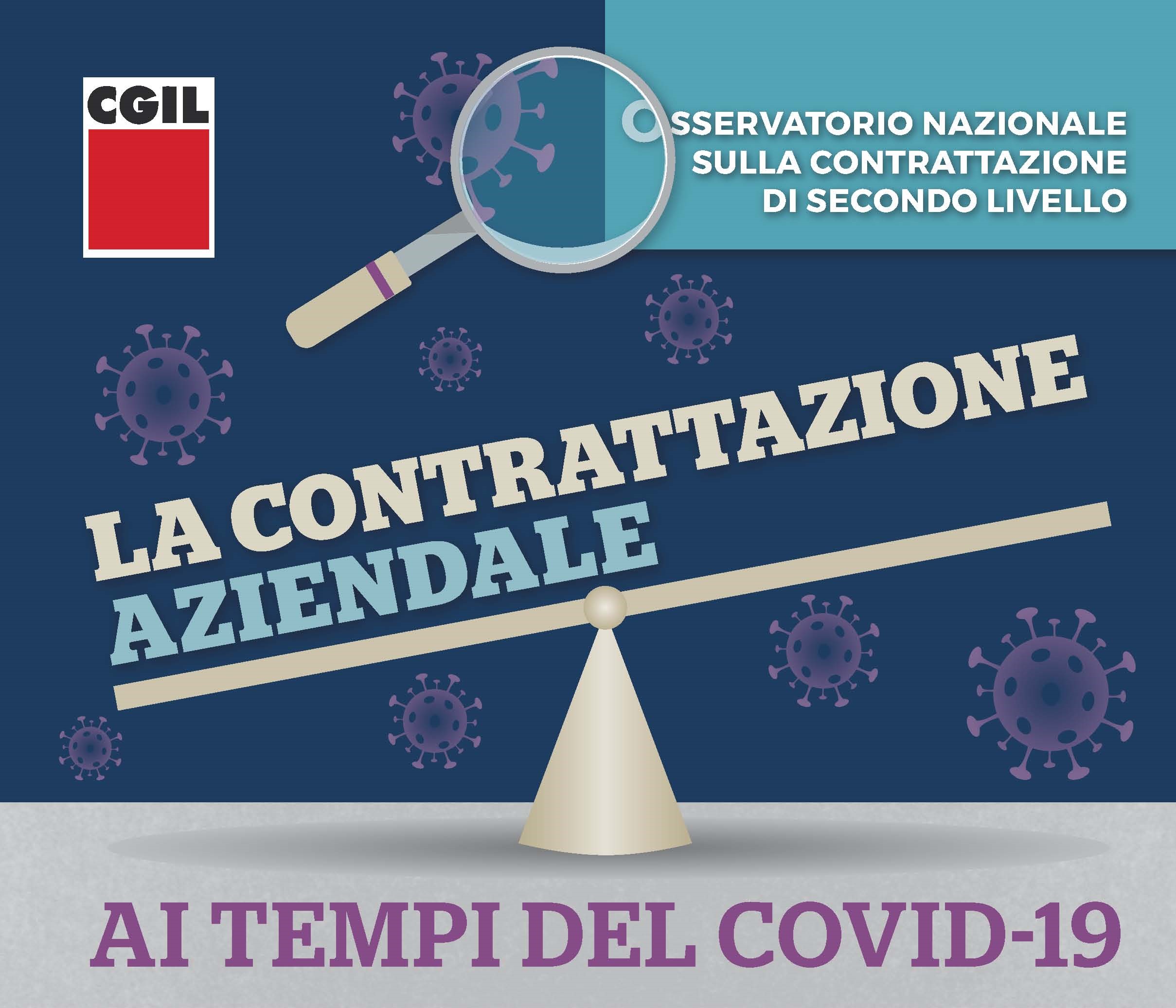 IL CONTESTO
La pandemia di Covid-19 ha comportato, per la tutela delle lavoratrici e dei lavoratori, delle sfide del tutto inedite, in un contesto in cui i luoghi di lavoro e i processi produttivi sono stati sottoposti a una radicale e veloce trasformazione
In questo scenario si colloca il presente Focus, un lavoro in corso di sviluppo, di stampo prevalentemente qualitativo 
che si compone di due parti principali:
Analisi dei testi classificati come Accordi Covid-19 
nell’Osservatorio Cgil sulla contrattazione di secondo livello
Presentazione di 7 percorsi contrattuali assunti a casi di studio
[Speaker Notes: La pandemia di Covid-19 ha comportato, per la tutela delle lavoratrici e dei lavoratori, delle sfide del tutto inedite, che hanno imposto non solo l’adozione di nuove protezioni per la riduzione dei rischi da contagio nei luoghi di lavoro, ma anche un forte consolidamento dei sistemi di prevenzione, al fine di rispondere in tempi brevi all’avanzare di una minaccia finora sconosciuta, la cui evoluzione era, e in gran parte rimane ancora, incerta e molto preoccupante. 
In questo scenario le organizzazioni sindacali, così come tutti gli attori del sistema economico e istituzionale, si sono trovate ad affrontare un rischio nuovo per la salute, anche per la scala e la pericolosità del contagio, in un contesto in cui i luoghi di lavoro e i processi produttivi sono stati sottoposti a una radicale e veloce trasformazione.
In questo scenario si colloca il presente Focus che rispetto ai Rapporti presentati negli anni scorsi, si caratterizza per due particolarità: la prima è il fatto che si tratta di lavoro in corso di evoluzione che, sulla base degli sviluppi futuri, andrà a completarsi nel tempo. L’altro aspetto riguarda il tipo di analisi implementato sugli accordi raccolti, di stampo prevalentemente qualitativo, per indagarne a fondo gli aspetti più peculiari.]
IL CAMPIONE DI ACCORDI COVID-19
Sono stati letti e classificati nell’Osservatorio Cgil sulla contrattazione di secondo livello 326 testi, firmati soprattutto durante la cosiddetta “Fase Uno” della pandemia.
111 Protocolli 
215 Accordi aziendali
[Speaker Notes: Per la stesura della prima parte del focus, sono stati letti e classificati nell’Osservatorio Cgil sulla contrattazione di secondo livello 326 testi, Si tratta di uno spaccato abbastanza ampio, anche se non esaustivo di tutta la contrattazione emergenziale.
Gli accordi sono firmati tra marzo e dicembre 2020, II 75% di questi accordi sono stati siglati tra marzo e aprile, Il resto degli accordi sono rappresentati da intese siglate in concomitanza dell’avvio della cosiddetta fase due di gestione della pandemia. 
Gli accordi sono soprattutto multiterritoriali (63%), ovvero riguardano aziende multilocalizzate o hanno carattere territoriale/nazionale. La restante parte, che si riferisce a specifici territori, riguarda soprattutto le regioni del Nord-ovest. 
La maggior parte degli accordi monitorati sono stati firmati da Fiom e Filctem (Figura 3); quelli a carattere confederale sono perlopiù i protocolli territoriali riguardanti la costituzione di commissioni paritetiche e la gestione della cassa integrazione. 
La maggior parte degli accordi riguarda la manifattura, in particolare il settore metalmeccanico insieme a chimica e affini.]
I PROTOCOLLI
53,2% Nazionali 
46,8% Territoriali
Val.%
Nazionali intersettoriali (4%) di cui fanno parte i Protocolli Interconfederali del 13 marzo e 24 aprile 2020
Territoriali intersettoriali (31%) sono soprattutto documenti per la costituzione di comitati paritetici e accordi quadro regionali per la cassa integrazione
Territoriali settoriali (16%) in oltre il 60% dei casi presentano temi relativi a ambiente salute e sicurezza, in particolare con riferimento a rappresentanti della sicurezza e relative prerogative
Nazionali settoriali (50%), è il più vario dal punto di vista tematico, con molti protocolli che trattano anche di organizzazione del lavoro e prevenzione in Ssl
[Speaker Notes: 111 fra gli accordi censiti sono dei protocolli; 59 dei quali (53,2%) nazionali e 52 territoriali (46,8%)Il 34% sono multisettoriali, mentre il restante 66% si riferisce a uno specifico settore, perlopiù nel settore pubblico, nel commercio e nel turismo, diversi accordi anche di edilizia tra i manufatturieri. 
Considerando al contempo la territorialità e il settore di afferenza, è stato possibile costruire un indice tipologico che classifica i protocolli in quattro categorie principali (cfr. Tabella 3). Ognuno dei diversi tipi di protocolli si caratterizza per la trattazione di determinati temi, e considerando le quattro aree tematiche più contrattate si può vedere come ci siano rilevanti differenze tra i vari gruppi. Tra quelli nazionali intersettoriali va citato il “Protocollo condiviso di regolamentazione delle misure per il contrasto e il contenimento della diffusione del virus Covid-19 negli ambienti di lavoro” del 14 marzo 2020, e il suo aggiornamento del 24 aprile 2020, che hanno delineato le principali linee-guida per il contrasto alla diffusione del virus e a cui tutti gli altri protocolli fanno riferimento. I Territoriali intersettoriali vertono soprattutto su relazioni sindacali – in particolare con accordi per la costituzione di comitati paritetici firmati da associazioni datoriali territoriali dell’artigianato e dell’industria – e sugli interventi a favore dei lavoratori con gli accordi quadro regionali per la cassa integrazione. Gli accordi Territoriali settoriali presentano, in oltre il 60% dei casi, temi relativi ad ambiente salute e sicurezza, in particolare con riferimento a rappresentanti della sicurezza e relative prerogative, spesso legate alla partecipazione ai comitati paritetici. L’ultimo tipo, quello dei Nazionali settoriali, è il più vario dal punto di vista tematico, con molti protocolli che trattano anche di organizzazione del lavoro – in particolare di smart working – e ambiente salute e sicurezza, ma in questo caso con le norme di prevenzione.]
LA CONTRATTAZIONE AZIENDALE
Gli accordi aziendali analizzati sono 215 Le 154 aziende firmatarie sono soprattutto gruppi industriali di di grandi dimensioni486.113 i lavoratori interessati
[Speaker Notes: Gli accordi aziendali analizzati sono 215 e ripartiti come riportato nella Tabella 8. Le 154 aziende firmatarie sono soprattutto gruppi di grandi dimensioni, come dimostra anche la ripartizione rispetto alla dimensione aziendale, per un totale di circa 486.113 i lavoratori interessati. 
I settori di afferenza sono soprattutto del comparto manifatturiero; in particolare il meccanico e il chimico presentano il maggior numero di testi. Piuttosto limitato è il numero di accordi dei servizi, soprattutto per il settore dei trasporti.]
LA CONTRATTAZIONE AZIENDALE- I TEMI (1)
L’area più ricorrente, Relazioni e ai diritti sindacali si concentra principalmente su due temi: le commissioni paritetiche e il coinvolgimento e partecipazione
Il tema della Sicurezza e della salute nei luoghi di lavoro si declina soprattutto sulle misure di prevenzione e sulle nuove prerogative assunte dai rappresentanti della sicurezza
L’incidenza dell’area Organizzazione del lavoro  è determinata principalmente dagli istituti di Cambiamento organizzativo (21%) e Smart working (41%)
In Politiche industriali e crisi aziendali si tratta perlopiù di accordi standard che normano l’istituto di cassa integrazione
Val. %
[Speaker Notes: Come ci si poteva aspettare, in questi accordi la gamma di temi trattati è molto più limitata rispetto ai precedenti rapporti, la contrattazione è quasi esclusivamente monopolizzata dal tema della sicurezza e della salute nei luoghi di lavoro, di fatto l’emergenza sanitaria e economica ha spostato le priorità della contrattazione, concentrandosi maggiormente su aspetti volti a tutelare il lavoratore, soprattutto sul piano della salute e sicurezza 
Fra tutte le aree tematiche, quella relativa alle relazioni e ai diritti sindacali la più ricorrente di tutte. Essa si concentra principalmente su due temi strettamente legati: le commissioni paritetiche (Comitati aziendali creati ad hoc, in base all’articolo 13 del Protocollo condiviso nazionale) e il coinvolgimento e partecipazione. Il loro oggetto attiene ad ambiente salute e sicurezza, organizzazione del lavoro e crisi aziendale. In questo frangente, sono state consolidate ed estese anche alcune modalità partecipative e procedurali come l’istituzione di commissioni paritetiche incaricate di tenere sotto controllo il rispetto e l’efficacia delle misure precauzionali adottate. 
La contrattazione è quasi esclusivamente monopolizzata dal tema della sicurezza e della salute nei luoghi di lavoro (55%), declinato soprattutto sulle misure di prevenzione (Nella maggior parte dei casi si tratta dell’applicazione delle misure di prevenzione previste dai Protocolli condivisi del 14 marzo del 24 aprile, nella cornice dalla legislazione nazionale vigente e dei CCNL) e delle nuove prerogative assunte dai rappresentanti della sicurezza, maggiormente coinvolti nei processi paritetici. Basti pensare che  gli RLS  hanno firmato circa il 20% degli accordi totali, spesso senza assistenza delle OO.SS. 
L’area relativa all’organizzazione del lavoro è una delle più ricorrenti, presente in oltre la metà degli accordi. L’incidenza dell’intera area è determinata principalmente dagli istituti relativi all’organizzazione del lavoro, in particolare:
Cambiamento organizzativo (21%)- questo non stupisce se si considera che molte aziende hanno dovuto rivedere il loro assetto organizzativo per evitare un eccessivo assembramento del personale e limitare i rischi di contagio;
Smart working (41%)- da repentina imposizione per ostacolare la diffusione del virus, a scelta strategica dell’impresa per modificare strutturalmente la propria organizzazione interna, il lavoro agile si è imposto in pochi mesi come nuova frontiera del lavoro. 
L’area Politiche industriali e crisi aziendali compare in circa il 18% degli accordi, tutti compresi negli istituti relativi a interventi sui lavoratori e, più in particolare sulla cassa integrazione. Questi accordi rappresentano solo una piccola parte di quelli sulla cassa integrazione e spesso fanno riferimento a protocolli settoriali e territoriali. Nella maggior parte dei casi si tratta di accordi standard che normano l’istituto di cassa integrazione a seguito dell’interruzione/riduzione della produzione per l’epidemia, ma ci sono anche diversi accordi che introducono clausole migliorative.]
LA CONTRATTAZIONE AZIENDALE- I TEMI (2)
L’area del Trattamento economico è una delle meno contrattata negli accordi analizzati, a differenza di quanto accade tradizionalmente nella contrattazione ordinaria
Le misure di Welfare integrativo sono poco contrattate negli accordi, anche per la scarsa presenza di convertibilità del Pdr in beni e servizi di welfare aziendale
L’area relativa all’Orario di lavoro è declinata per lo più come rimodulazione dei turni e fruizione di ferie e permessi
Tra i Diritti e prestazioni sociali, rientrano soprattutto le clausole volte alla tutela dei lavoratori fragili (10%) e le misure di conciliazione vita privata-lavoro (9%).
Val. %
[Speaker Notes: Come si è visto dall’istogramma sulla distribuzione delle aree, quella del trattamento economico è una delle meno contrattata negli accordi analizzati, a differenza di quanto accade tradizionalmente nella contrattazione ordinaria (presente il oltre la metà degli accordi). Accanto a diversi interventi una tantum, si evidenzia la difficoltà di confermare l’impianto del Pdr anche nelle imprese più strutturato, se non con aggiustamenti dovuti al calo degli indicatori economici delle imprese. Allo stesso modo, le misure di Welfare integrativo sono poco contrattate negli accordi, anche per la scarsa presenza di convertibilità del Pdr in beni e servizi di welfare aziendale, 
L’area relativa all’orario di lavoro è piuttosto diffusa e compare in quasi la metà degli accordi, declinata per lo più come struttura dell’orario di lavoro che spesso, per esigenze di sicurezza, è stato rimodulato nei turni. 
Per quanto riguarda l’area relativa a Diritti e prestazioni sociali, che compare in circa il 17% degli accordi analizzati, sono soltanto due gli istituti rilevanti. Le Misure di conciliazione, molte di queste clausole, infatti, istituiscono congedi e permessi straordinari per figli minori durante i periodi di quarantena o prevedono l’estensione dello smart working e tutela di categorie specifiche. 
È interessante notare, comunque, come diversi accordi prevedano il ricorso ad una Formazione specifica per i lavoratori in smart working (declinata come formazione all’innovazione) per prepararli adeguatamente all’uso di specifici strumenti di lavoro da utilizzare da remoto.]
I CASI DI STUDIO
Il quadro generale emerso dall’analisi degli accordi Covid-19 con l’approfondimenti di alcune esperienze di contrattazione aziendale

 Attraverso le voci dei rappresentanti sindacali è stato possibile riportare il processo di contrattazione sviluppato entro lo specifico contesto di riferimento

Sulla base di queste premesse, sono stati scelti sette percorsi negoziali, sottoscritti da diverse categorie sindacali
In alcuni casi si tratta di approfondimenti focalizzati in modo particolare sull’introduzione o sull’evoluzione dello smart working: Tim, Istat, Agenzia delle Dogane e dei Monopoli, AST
In altri casi le tematiche di approfondimento sono più trasversali, e affrontano l’articolata applicazione dei protocolli di prevenzione e contrasto del contagio da Sars-Cov2: Amazon, Gucci, ISA
[Speaker Notes: Il quadro generale emerso dall’analisi degli accordi Covid-19 sarà integrato nelle pagine seguenti da un’osservazione più mirata ad alcune esperienze di contrattazione aziendale. Difatti, si è deciso di procedere da alcuni accordi significativi per arrivare a tratteggiare studi di caso specifici, in cui analizzare il percorso negoziale sulla base del quale sono stati redatti e che ne ha permesso l’implementazione e il successivo sviluppo. In tal modo, pur partendo dai testi, si è inteso approfondire la conoscenza del processo, del contesto e dei protagonisti: comprendere un fenomeno attraverso la prospettiva interna di chi ne ha preso parte e esaminare le situazioni in funzione dell’ambiente (in questo caso economico, occupazionale, di relazioni sindacali, etc.) a cui appartengono, può essere molto utile per delineare un quadro descrittivo approfondito. Attraverso le voci dei rappresentanti sindacali, infatti, è stato possibile riportare sia la situazione contingente sia il background degli accordi sottoscritti, consentendone così una comprensione più profonda e suscitando alcuni temi di dibattito e valutazioni critiche sulla prospettiva dell’intervento sindacale. 
Sulla base di questa impostazione di partenza sono stati scelti sette percorsi negoziali sviluppati nel corso del 2020. Nella scelta dei casi si è anche cercato di privilegiare una certa varietà tra le diverse categorie sindacali; per cui i diversi accordi sono firmati da Slc, Flc, Fp, Filcams, Filctem, Fiom e Fillea. 
In alcuni casi si tratta di approfondimenti focalizzati in modo particolare sull’introduzione o sull’evoluzione dello smart working, in altri casi le tematiche di approfondimento sono più trasversali, e affrontano l’articolata applicazione dei protocolli di prevenzione e contrasto del contagio da Sars-Cov2.]
TIM
Data accordo: 5/8/2020, su base Linee-guida TLC 

Precedenti: già nel 2018 e 2019, con 13.000 in SW. La remotizzazione emergenziale: a marzo, 35.000 su 42.000 vengono unilateralmente posti in lavoro a distanza, da casa, con l’azienda che fornisce attrezzature e connessioni

Oggetti di confronto: godimento ticket e diritto alla disconnessione

Contenuti: introduzione «strutturale»; 2 giorni settimanali da remoto; esclusione straordinari; buono pasto durante lavoro a distanza; disconnessione per chi lavora per obiettivi; fasce di reperibilità definite; alternanza 50-50 settimanale per i vincolati del customer service; pienezza diritti sindacali (bacheca elettronica; assemblee webinar;..); agevolazioni costo utenze

Impatto e gestione accordo: monitoraggio trimestrale sperimentazione Apprezzamento generalizzato con obiettivo sindacale per ripristinare piena volontarietà, accordo individuale, alternanza e diritto alla socialità con rientri
[Speaker Notes: Un livello particolarmente avanzato e interessante di sperimentazione
nell’esperienza TIM (par. 2.1), due temi avevano alimentato un contenzioso iniziale, che nel corso dei mesi è stato risolto, col pieno accoglimento delle richieste sindacali, riguardo rispettivamente al godimento dei buoni pasto – anche nei giorni lavorati da remoto – e al diritto alla disconnessione, con una timbratura virtuale per gli addetti al customer care e fasce orarie di reperibilità, pre-determinate per tutti gli altri;]
ISTAT
Accordi: 5 «verbali di intesa» (apr.-ott.) per le diverse fasi dell’emergenza. Modalità «ordinaria»; rimato salute, RSI (no mezzi pubblici), protezione soggetti più a rischio 

Precedenti: telelavoro vs. sperimentazione 2017-19 (per tutti; 4gg al mese; anche da spazi pubblici idonei; ICT del dipendente). 10% del personale

Oggetti di confronto: lavoro agile per calamità (Circ. Min. 2/2020); il 90% da casa, con portatili ISTAT. Contenzioso: i buoni pasto

Contenuti: buono pasto; disconnessione fuori fasce orarie; in presenza su base volontaria e al 50%; rifiuto rientro legittimo per motivi oggettivi e soggettivi

Impatto: in agile 1.300 su 2000 (nov. 2020). Forte apprezzamento. Assemblee sindacali online. Produttività ed efficienza ridotti solo per la difficoltà/impossibilità ad effettuare le rilevazioni face-to-face  o mediante CATI.
[Speaker Notes: Il caso Istat (par. 2.2) rivela la qualità di un confronto negoziale serrato che, attraverso cinque accordi in meno di un anno, ha condotto a una regolazione particolarmente articolata e garantista, nella quale lo smart working diviene di fatto una modalità ordinaria e non meramente emergenziale di lavoro, e in cui la volontarietà diviene il presupposto per il rientro in presenza, piuttosto che il contrario.]
AGENZIA DELLE DOGANE E DEI MONOPOLI
Data accordo: primo accordo su SW il 24/04, modifiche il 18/05 e 3/08

Precedenti: al momento dello scoppio della pandemia le parti erano impegnate su telelavoro, confronto su salario accessorio e profili professionali, con richiesta sindacale di maggior coinvolgimento del livello territoriale.

Oggetti di confronto : riorganizzazione del lavoro (smart working e flessibilità in presenza) a seguito dei Dpcm e Decreti del ministero della PA

Contenuti: dotazioni fornite da ADM per i lavoratori in smart working, coinvolgimento del livello territoriale per confronto su org. del lavoro e sw in particolare, indennità di rischio, buoni pasto

Impatto e gestione accordo: percorso negoziale recepito nelle Linee di indirizzo per l’uniformità dell’azione amministrativa dell’ADM (ottobre 2020), confronto per la definizione del POLA (dal Piano organizzativo del lavoro agile) e coinvolgimento del livello territoriale
[Speaker Notes: Contenuti: dotazioni fornite da ADM per i lavoratori in smart working (strumentazione informatica, connessione internet adeguata, accesso da remoto alla rete aziendale, deviazione di chiamata, etc.), coinvolgimento del livello territoriale per confronto su org. del lavoro e sw in particolare (adattare a ciascun contesto di lavoro, peraltro assai differenziato nel panorama dell’ADM, il mix di flessibilità in presenza - con fasce di entrata fino alle 11 e uscita fino alle 20 – e quote di giornate settimanali in sw, regolazione di reperibilità e «disconnessione», controlli, adesione per soggetti fragili e genitori di minori di 14 anni, regolazione dei rientri con preferenza per la volontarietà, raccordo con le misure di prevenzione e sorveglianza sanitaria (task force mediche di Agenzia), indennità di rischio (specie per il personale tenuto a presenza, o attività esterna), buoni pasto (oggetto di confronto, ma mantenuti negli accordi successivi)

Impatto e gestione accordo: percorso negoziale recepito nelle Linee di indirizzo per l’uniformità dell’azione amministrativa dell’ADM (ottobre 2020), confronto per la definizione del POLA (dal Piano organizzativo del lavoro agile) e coinvolgimento del livello territoriale (soprattutto per la richiesta del sindacato che, a partire da quanto previsto negli accordi, intende rafforzare il confronto decentrato e la contrattazione integrativa)

altra esperienza del settore pubblico è quella dell’Agenzia delle Dogane e dei Monopoli (par. 2.3). Insieme a tratti comuni con altri enti pubblici, e in particolare per l’intensità del processo negoziale e lo sfondo rappresentato delle norme d’emergenza nella PA, l’adozione dello smart working in ADM configura un modello misto tra presenza (riorganizzata in modalità flessibili) e lavoro agile per adattarsi alla grande varietà di mansioni (molte delle quali prevedono trasferte ed attività in esterno) e articolazioni dell’Agenzia, stimolando un non sempre facile confronto negoziale territoriale.]
ACCIAIERIE SPECIALI DI TERNI- AST
Data accordo: 25/8/2020

Precedenti: nella prima fase dell’emergenza pandemica AST ha deciso di collocare in smart working tutti i dipendenti delle funzioni amministrative, senza alcuna regolamentazione. Dopo questa prima fase, l’azienda, su richiesta delle rappresentanze sindacali, ha intavolato una trattativa per la regolamentazione del lavoro agile che ha portato alla stesura dell’accordo, rendendolo di fatto una modalità di lavoro strutturata

Oggetti di confronto: Rientro in azienda, Scelta del giorno in cui lavorare in SW, Fasce obbligatorie di Reperibilità

Contenuti: l’accordo introduce un periodo di sperimentazione di 6 mesi in cui i dipendenti autorizzati dall’azienda possono svolgere un giorno a settimana di lavoro da remoto, specificando luogo e garantendo delle fasce orarie di reperibilità (9:00- 12:30/ 14:00-16:30) 

Impatto e gestione accordo: Pur in mancanza di un quadro normativo di riferimento, quello di AST può considerarsi un buon accordo, tant’è che la FIOM nazionale lo ha preso a riferimento per redigere delle linee guida.
[Speaker Notes: la gestione dell’emergenza pandemica nelle Acciaierie Speciali di Terni (par. 2.6), all’interno della quale è stato introdotto lo smart working per il personale amministrativo. Il confronto serrato tra sindacato e vertici dell’azienda ha dato vita a un accorso che affronta aspetti dirimenti come il diritto alla disconnessione e la scelta dei giorni in cui lavorare da remoto, e che ha visto un’adesione massiccia da parte dei lavoratori. L’accordo Ast rappresenta rappresenta un’importante stimolo di riflessione sul lavoro agile nel contesto siderurgico.]
AMAZON
Data accordo: 27/3/2020

Precedenti: riluttanza aziendale al riconoscimento delle OO.SS., conflittualità delle relazioni sindacali. 

Oggetti di confronto: allo scoppio della pandemia i sindacati proclamano lo stato di agitazione e scioperi tra 16 e 27 marzo. I temi si concentrano su sicurezza dei lavoratori del magazzino, adozione di misure in base al Protocollo condiviso nazionale, costituzione del comitato Covid.

Contenuti: interventi di prevenzione e contrasto Covid-19 in base allo schema del Protocollo condiviso nazionale, costituzione del Comitato per l’applicazione del protocollo. 

Impatto e gestione accordo: positiva interlocuzione tra rappresentanze e azienda su applicazione protocollo. Dialettica su gestione del personale e nuovi rapporti di lavoro
[Speaker Notes: Precedenti: Nello stabilimento di Castel San Giovanni (PC) fase di scioperi nel 2017, fino all’accordo del 22 maggio 2018 su organizzazione del lavoro, orari, indennità, e regolazione e tutele per i lavoratori a tempo determinato e in somministrazione. Costante mobilitazione nel settore logistica e trasporti intorno alla responsabilità di filiera dell’azienda e diritti contrattuali per i lavoratori delle aziende fornitrici.

Contenuti: interventi di prevenzione e contrasto Covid-19 (procedure di pulizia e sanificazione, distanza interpersonale minima di 2 metri, riorganizzazione spazi comuni tre gruppi per ciascuno dei tre turni giornalieri, fornitura di dpi). Comitato composto da RSA e RLS e da personale dell’azienda, incontri due volte alla settimana. RSA e RLS hanno facoltà di verificare le condizioni di attuazione delle misure per l’intera durata di ciascun turno e in ogni area dello stabilimento.

Impatto e gestione accordo: positiva interlocuzione tra rappresentanze e azienda su applicazione protocollo. Dialettica su gestione del personale e nuovi rapporti di lavoro (fase espansiva per e-commerce e in particolare per Amazon Italia: richiesta di confronto su riconoscimento del Pdr al posto di una tantum unilaterali, diritti per  nuovi assunti, tempi determinati e lavoratori in somministrazione)

Nello stabilimento Amazon di Castel San Giovanni (par. 2.4), nel quale l’adozione dei protocolli di prevenzione e l’istituzione del Comitato paritetico hanno consentito una maggiore agibilità della rappresentanza da parte di Rls e Rsa. Il tema della salute e sicurezza ha peraltro incrociato il confronto sull’organizzazione del lavoro, sull’occupazione e le forme contrattuali in un’azienda che vive un’intensa fase di crescita;]
GUCCI
Data accordo: costante aggiornamento del Protocollo di regolamentazione Gucci (almeno 4 volte tra il 15 marzo e il 19 ottobre), accordo del 25 novembre 2020  sui «Permessi retribuiti Covid-19»

Precedenti: relazioni sindacali positive, Contratto collettivo aziendale del 2017, recente accordo su smart working (novembre 2018)

Oggetti del confronto: introduzione di misure di sicurezza insieme alla gestione delle diverse fasi di chiusura e progressiva riapertura.

Contenuti: Protocolli di regolamentazione Gucci (particolarmente su sorveglianza sanitaria rafforzata, ruolo del medico competente e Rls, anche con misure per fornitori e lavoratori esterni), accordo del 25 novembre 2020  sui «Permessi retribuiti Covid-19» (generalizzazione dei permessi Work Life Balance previsti nel Contratto integrativo del 2017)

Impatto e gestione accordo: clima collaborativo su un ampio spettro di materie, sulle loro sinergie e integrazioni. Resta aperto il confronto sullo smart working
[Speaker Notes: Precedenti: relazioni sindacali positive, Contratto collettivo aziendale del 2017 progressivo su diversi aspetti (responsabilità sociale d’impresa, salute sicurezza ambiente e benessere, pari opportunità e diversità, formazione. Il CCAL del 2017 dispone inoltre permessi aggiuntivi e trattamenti di maggior favore per tutela della maternità, paternità, nonché misure e benefit di welfare aziendale), recente accordo su smart working (novembre 2018, dopo una sperimentazione di sei mesi, con durata di tre anni)

Oggetti del confronto: introduzione di misure di sicurezza insieme alla gestione delle diverse fasi di chiusura e progressiva riapertura (complessa per la coesistenza di una parte produttiva e un’ampia parte amministrativa, commerciale, progettuale, comunicazione, etc.; riduzione orario, utilizzo ferie e permessi, CIGO, e «ogni strumento della contrattazione disponibile» nel Ccnl sia in quella decentrata).

i Protocolli sicurezza Gucci area industria (par. 2.5), che illustrano in un contesto d’emergenza l’attivazione di buone tradizioni di confronto sindacale e l’ispirazione che queste hanno dato a soluzioni integrate tra sostegno al reddito (anticipo e integrazione CIGO) e tutela dei lavoratori (sorveglianza sanitaria intensificata, sostenuta dalla condivisione solidale di permessi), sollecitando al contempo ulteriori punti di confronto per il futuro (ad esempio una nuova regolazione del lavoro agile e l’armonizzazione contrattuale tra le diverse aziende del gruppo).]
ISA
Data accordo: 08/04/2020

Precedenti: implementato l’uso di un dispositivo elettronico per favorire il distanziamento dei dipendenti e il tracciamento di casi positivi

Oggetti di confronto: in un primo momento l’azienda ha provato a gestire i dati direttamente, ma le rappresentanze dei lavoratori hanno chiesto e ottenuto di delegarne la gestione all’apposito comitato Covid

Contenuti: Le informazioni raccolte dal dispositivo sono esclusivamente rivolte alla prevenzione del rischio da contagio (interazioni da contatto ravvicinato prolungato), e non configurano rischi di controllo sulla prestazione dei lavoratori. 

Impatto e gestione accordo: Le rappresentanze hanno saputo contrattare adeguatamente questo aspetto, forti anche del fatto contingente che l’azienda non avrebbe potuto riaprire senza il loro parere favorevole. Riscontro molto positivo tra i lavoratori- a differenza della stessa iniziativa unilaterale in AST
[Speaker Notes: L’accordo di ISA Spa (par. 2.7), azienda umbra del comparto del legno, e riguarda la questione specifica dell’adozione di dispositivi per la prevenzione del rischio di contagio in azienda e le relative questioni di gestione dei dati, privacy, diritti sindacali nella condivisione delle informazioni.]
I PRINCIPALI SPUNTI DI RIFLESSIONE
La costituzione delle commissioni paritetiche aziendali e territoriali e il loro coinvolgimento su i temi di salute e sicurezza
Le nuove prerogative e i nuovi ruoli assunti da dai delegati, in particolare i RLS
La riorganizzazione delle attività in presenza e i cambiamenti nell’orario e nei ritmi di lavoro
Il futuro dello smart working; espansione e regolamentazione
[Speaker Notes: La costituzione delle commissioni paritetiche aziendali e territoriali e soprattutto il loro ampio coinvolgimento su una materia come salute e sicurezza che incrocia inevitabilmente anche i temi della organizzazione del lavoro, degli orari, la sfera delle misure di sorveglianza e controllo, confermano che i lavoratori possono influire e determinare cambiamenti e avanzamenti su significativi aspetti dei processi aziendali.
Il ruolo assunto in particolare modo dai delegati, RLS e RSU, è stato decisivo per governare gli effetti derivanti dalla pandemia nei processi produttivi oltre che per costruire una solida rete relazionale fra imprese e lavoratori in una fase di profonda incertezza e di paura. La sfida in questo ambito sarà quella di allargare e consolidare questo ruolo, determinante per governare una fase di grandi trasformazioni, e di provare, attraverso la contrattazione di anticipo, a contrattare le politiche industriali. Un valore, quello delle relazioni sindacali, riconosciuto e affermato anche dai comportamenti delle imprese che per le evidenze riportate nel rapporto non si sono limitate ad un mero coinvolgimento formale delle rappresentanze sindacali nei percorsi definiti anche dall’intervento legislativo. La relazione, a volte sostenuta dal conflitto e dalla mobilitazione, ha costituito anche per le aziende stesse la possibilità di migliorare l’ambiente aziendale, di costruire percorsi e cambiamenti sostenuti e spinti anche dai lavoratori e dalle lavoratrici, di aumentare o mantenere competitività e produttività.
Il caso della partita relativa agli orari e alla organizzazione del lavoro, si tratta di misure che certamente sono state contrattate per far fronte alle necessità derivanti dalla gestione della pandemia, e che in alcuni casi sono state esplicitamente indicate dai provvedimenti legislativi come strumenti per sostenere la riorganizzazione delle attività in presenza e consentire la copertura delle assenze in casi di lockdown (utilizzo ferie e permessi, scaglionamenti orari di entrata e uscita dai luoghi di lavoro, ridefinizioni turni, smart working). Questi interventi in alcuni accordi si consolidano, assumendo le caratteristiche di modificazioni strutturali nell’organizzazione del lavoro destinate a durare a lungo. 
Lo smart working, è stato in primo luogo pensato come una misura di protezione dalla pandemia che consentisse di dare continuità a tutte quelle attività che potevano essere effettuate da remoto, e non certamente come una modalità di effettuazione della prestazione lavorativa che determinasse una nuova cultura organizzativa fondata più sul lavoro per obiettivi, sulla responsabilizzazione e autonomia nella gestione del lavoro da parte del lavoratore. Tuttavia anche in ragione della pervasività e dell’ampiezza del suo utilizzo, le imprese hanno fin da subito individuato vantaggi e criticità di questa trasformazione che obbliga anche il sindacato a una profonda riflessione sulla capacità di governare questo cambiamento e i suoi effetti.]